МУНИЦИПАЛЬНОЕ МЕТОДИЧЕСКОЕ ОБЪЕДИНЕНИЕ ПЕДАГОГИЧЕСКИХ РАБОТНИКОВ МУНИЦИПАЛЬНЫХ ДОШКОЛЬНЫХ ОБРАЗОВАТЕЛЬНЫХ
УЧРЕЖДЕНИЙ ГОРОДА РУБЦОВСКА
«Использование современных ИКТ в воспитательно – образовательном процессе ДОУ»
Рекомендации по оформлению презентации в программе Microsoft PowerPoint
Захарова О.Н.
преподаватель КГБПОУ «Рубцовский педагогический колледж»
Медведева Л.В.
преподаватель КГБПОУ «Рубцовский педагогический колледж»
г. Рубцовск 2024г
Традиционная структура презентации
01 |Обложка
02 | Введение
03 | Базовая часть
Титульный лист
Актуальность проблемы
при необходимости разбитая на несколько разделов
04 | Заключение
05 | Финальная страница
Итоги и выводы
Необязательно
Цвет
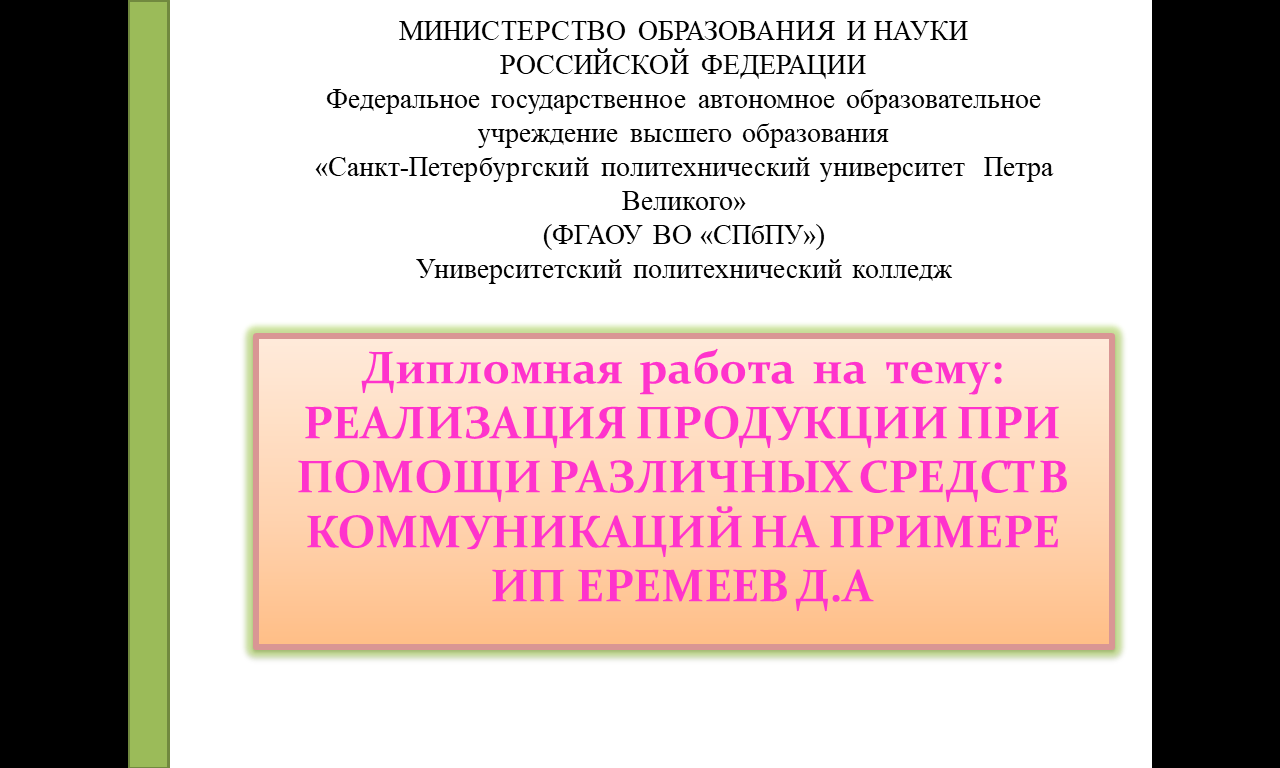 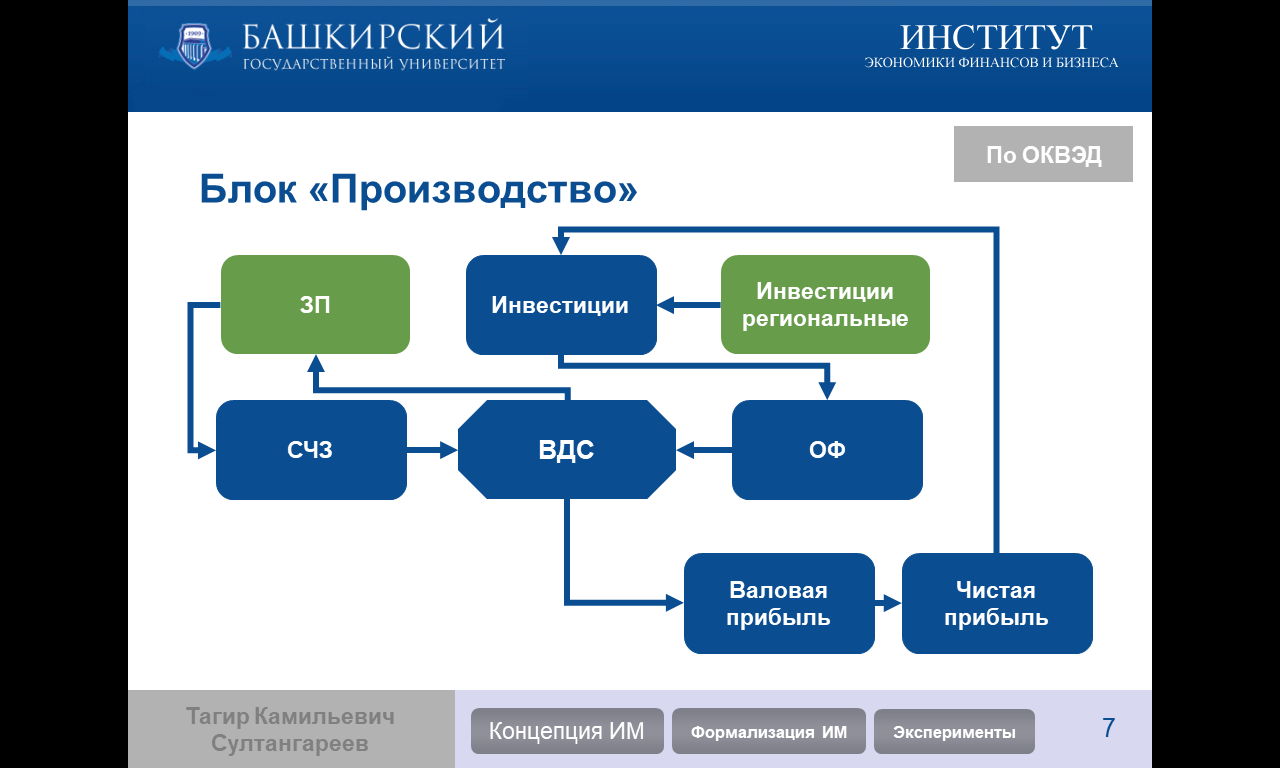 Шрифт
Лучше всего для презентации подойдет рубленая гарнитура Arial или Calibri. 

Размер шрифта зависит от области использования:

дополнения, примечания — 20-24 пункта;
основной текст — 26-28 пунктов;
заголовки — 32-38 пунктов;
название доклада на титульном листе — 48-72 пункта.
Оформление титульного слайда
Название организации .
Тема доклада.
Фамилия и имя выступающего, его должность 
Контакты (номер телефона, адрес электронной почты).
Место и год подготовки презентации.
Для выделения титульного листа можно выбрать дизайн, отличающийся от остальных слайдов. 
В том же стиле можно оформить завершающую страничку, где автор презентации благодарит зрителей за внимание и еще раз напоминает свои контактные данные.
Варианты включения иллюстраций
Самостоятельная иллюстрация. В этом случае размер картинки на слайде должен быть крупным. Не нужно стараться разместить весь текст рядом с такой картинкой, но и полностью оставлять ее без комментария не стоит.
Сопроводительные иллюстрации (инфографика и пр.). Их размер определяется общим дизайном презентации, но они не должны быть слишком мелкими. Интересным вариантом может быть осветление таких изображений и использование в качестве фоновой подложки.
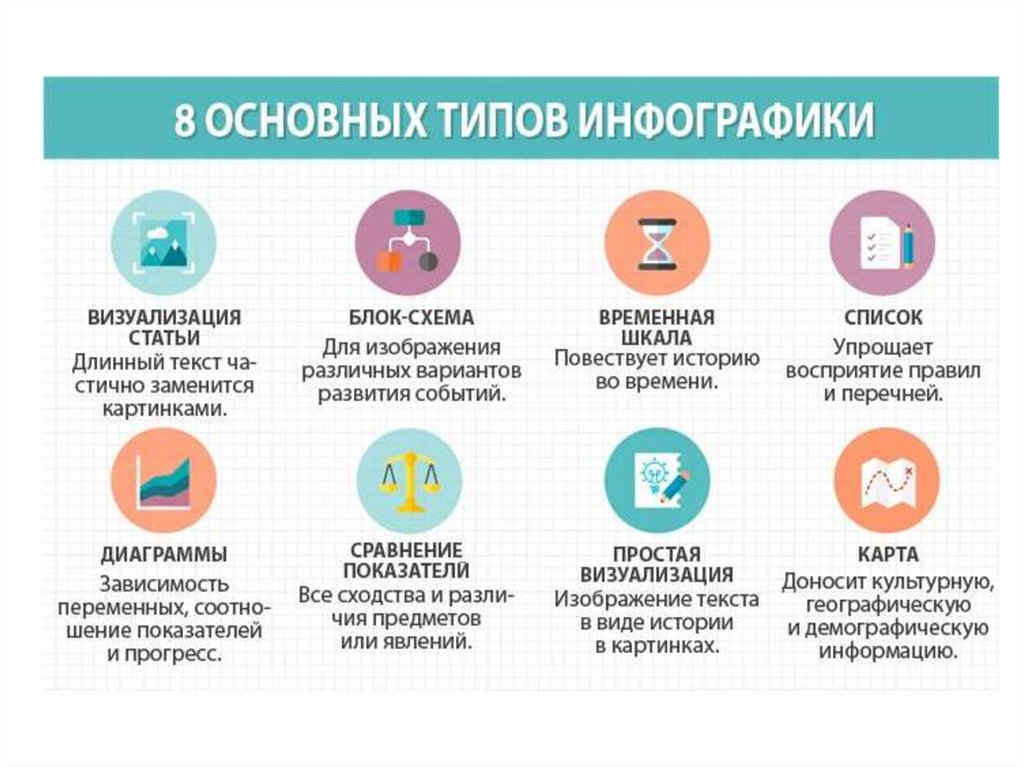 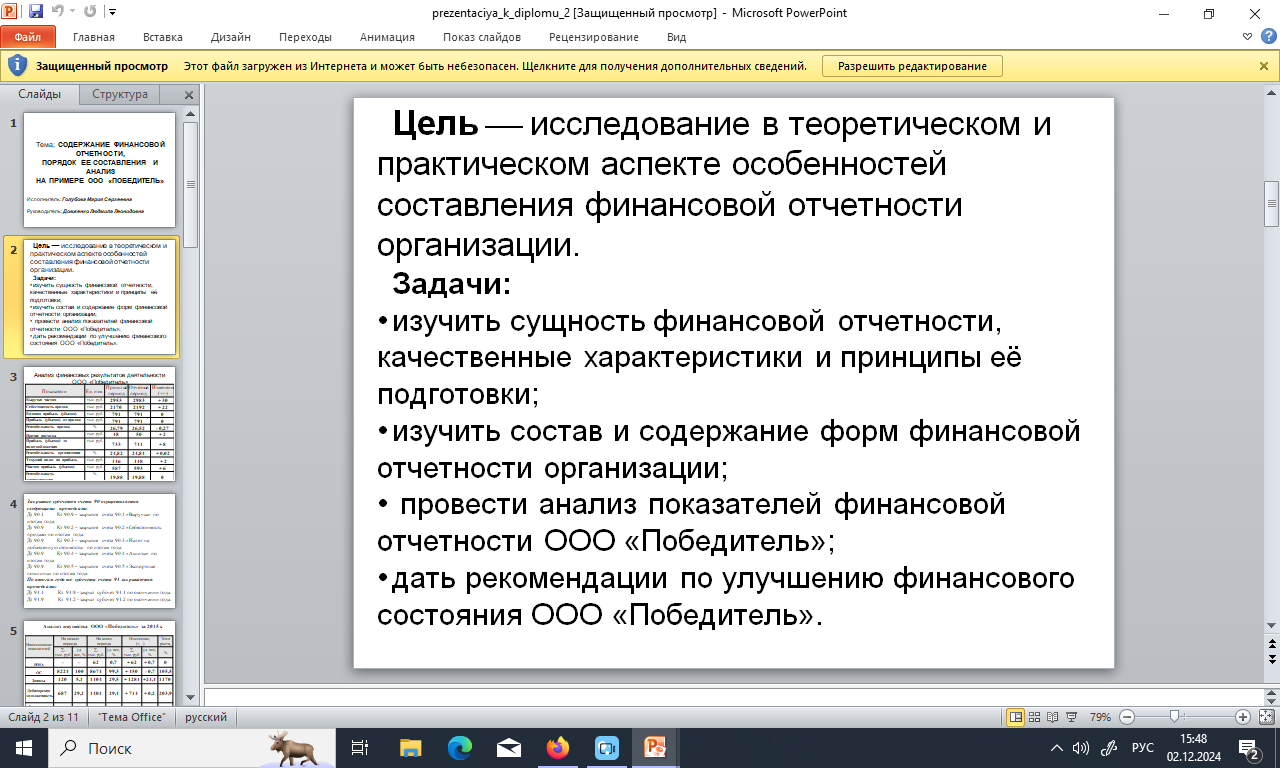 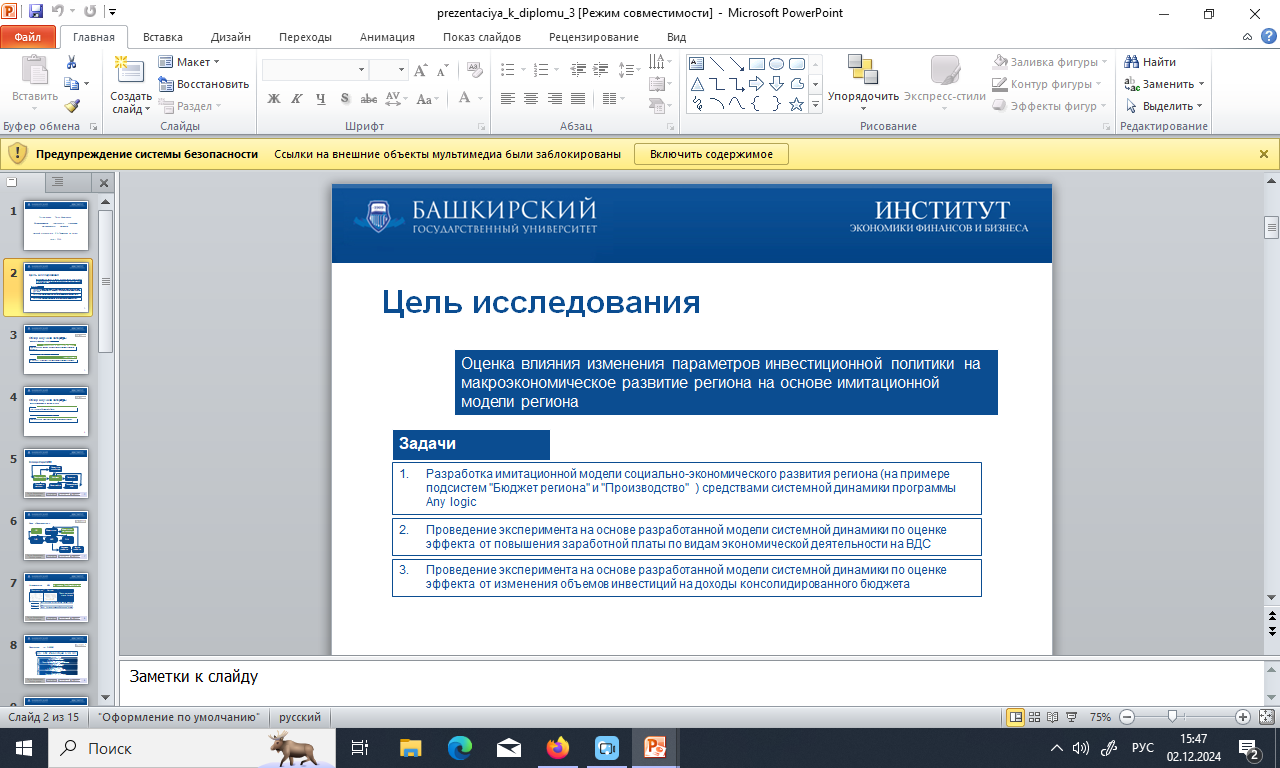 Chart title.
100 %
80 %
60 %
40 %
20 %
0 %
Title One
Title Two
Title Three
Title Four
Советы по оформлению презентации
.
Основные ошибки при оформлении презентации
01
Непродуманная структура

Слишком пестрая палитра

Обилие текста 

Нарушение правил русского языка 


Неправильный стиль смены слайдов 

Яркий цвет фона
02
03
04
05
06
Цель слайдов — быстро привлечь внимание и воздействовать на аудиторию. У них три основные функции: информировать, объяснять и убеждать
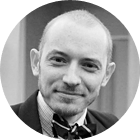 ―Алексей Каптерев
презентационный консультант